Peer Group Forum
Dr. Amir Kfir
Welcome​ and put all phones on silent/away
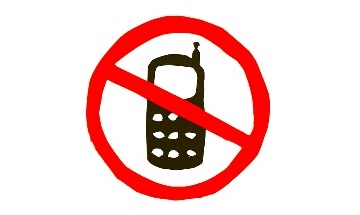 Introduction to Forum
Continue
The Time Flow Of Full Meeting
Continue
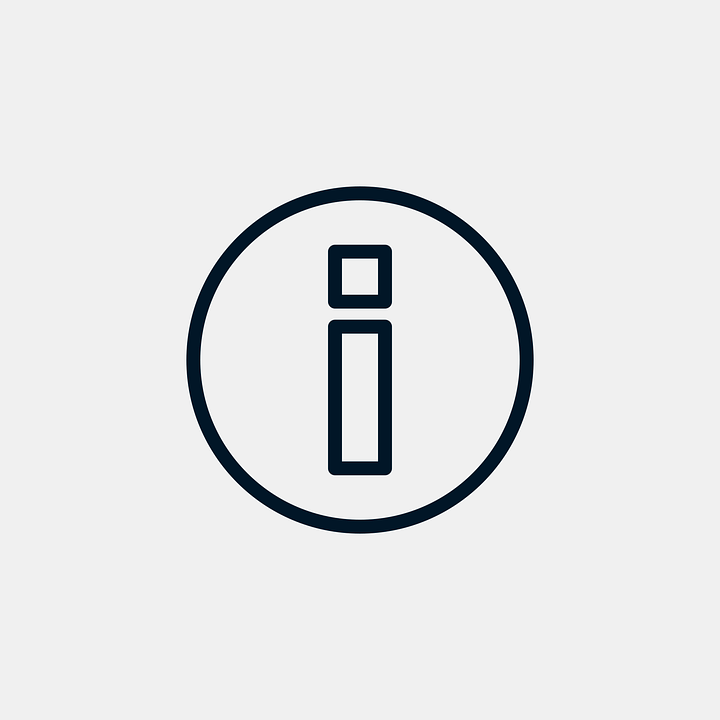 Moderator
Confidentiality Reminder (nothing, nobody, never)​
3 Levels of Confidentiality
Strict: Only I can raise this issue again. ​
Regular: Participants of the forum can speak to me about this issue. ​
Open: Agreed what (and how) should be shared outside of the forum.
Agree
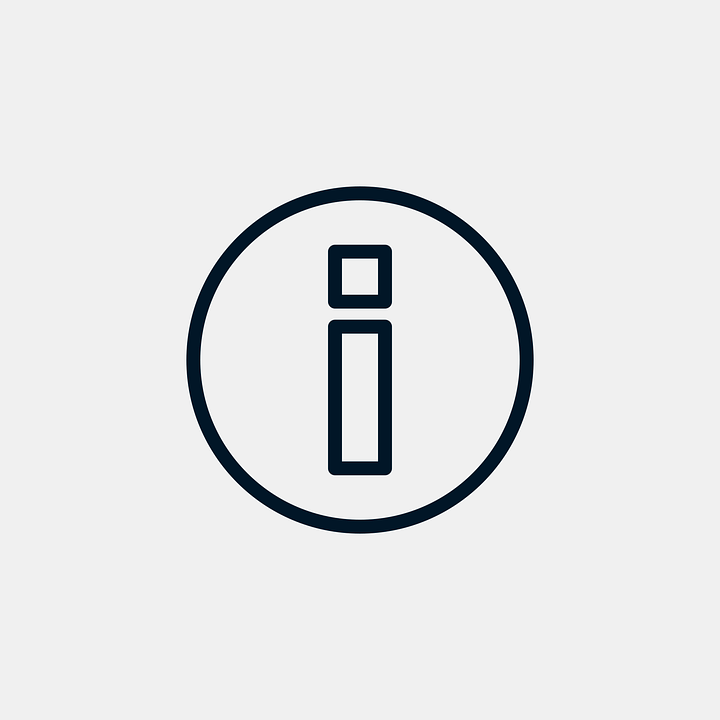 Moderator
Is anything troubling anyone in the group  to the point that the meeting structure should change?
Continue
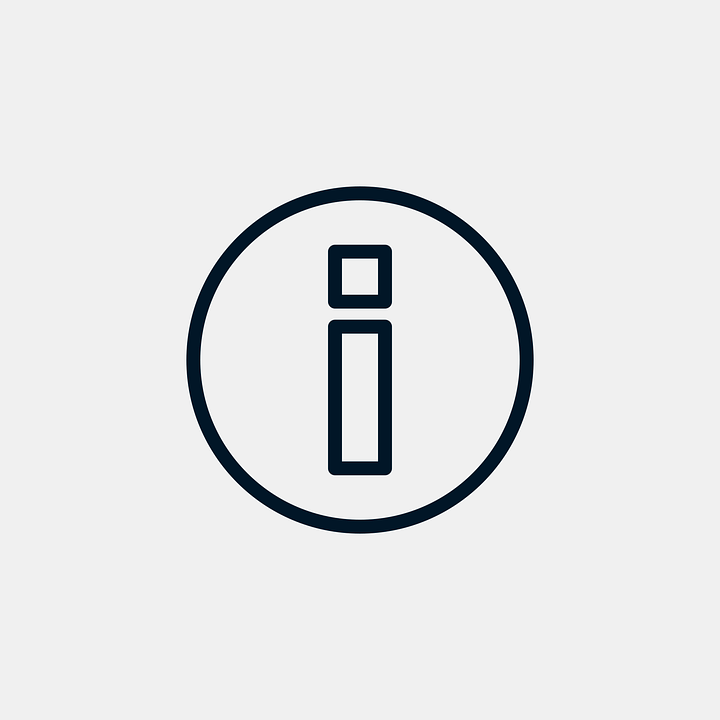 Moderator
Have any issues emerged around confidentiality that are limiting your trust​ today?​
Are there any issues/conflict between members that need to be resolved before we start? ​
Are there any business conflicts in the room? ​
YES
Follow the guideline to apply Nonflict
NO
Continue
The Nonflict™ Way
What is the conflict? How does it make me feel? What is important for me?​

Your partner mirrors the essence of what you have said, and asks:​
Did I understand you well? Is there anything else?​
(You and your partner switch roles and repeat questions above)​

You and your partner discuss together:​
What is our real underlying conflict​?
What is working well for us​?
What is our worst-case scenario? (Visualize facts and feelings)​
What is our best-case scenario? (Visualize facts and feelings)​
What are the obstacles for achieving our best-case scenario?​
What can we do to overcome controllable obstacles? (Who, What, When?​)
Continue
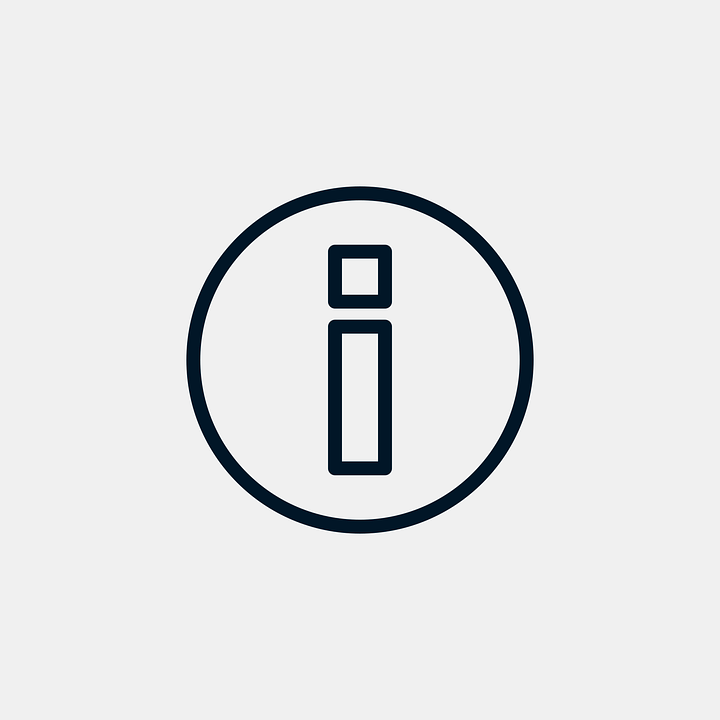 Moderator
Assigning Roles
Notetaker: Write only group’s questions, sharing and power reminder.
Timekeeper: Agree with moderator how much time and warning for each segment.
Processor: Stop harsh violations of forum culture in real time. Stop someone if he/she is giving advice.
Continue
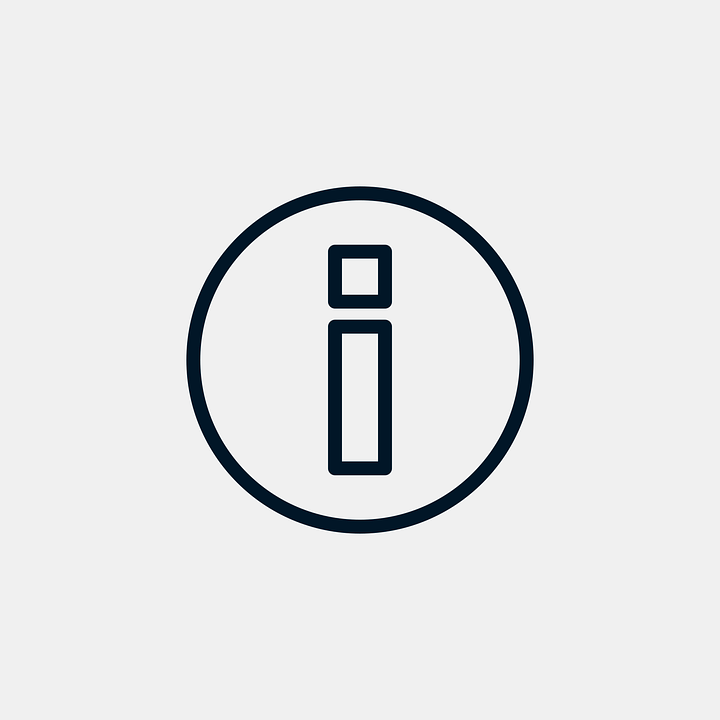 Timekeeper: Play 1 and a half minute timer per participant
Group Connection
Become present through a shared reflection. Lead by example. (Example: Biggest failure, biggest win, best mentor in business, book that impacted)
Continue
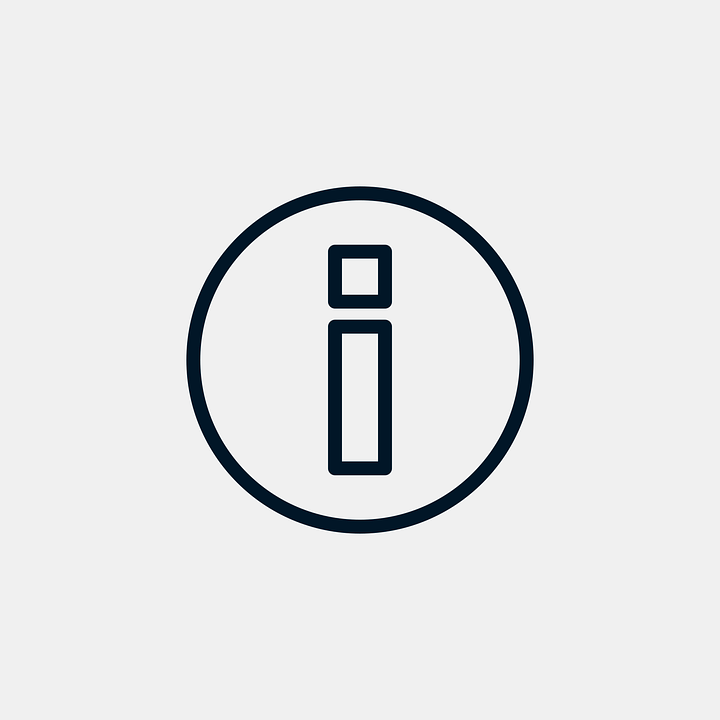 All Members
Introspection / Updates
Each member shares around the below categories : what works well , that you are grateful for and what are your challenges /opportunities, or “what keeps you up at night”.Speak Uninterrupted: 5 (4+1) minutes per member
Myself, body, mind, spirit, emotions, hobbies
Family, friends, country
Business, social impact, finance
Significant relationship/marriage and intimacy
Report on previous presentation
Continue
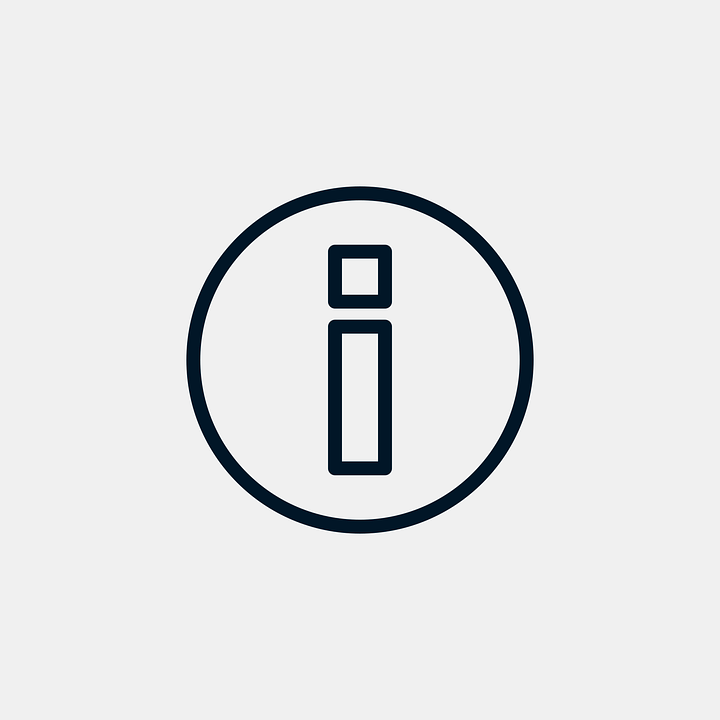 Timekeeper: Play the timer video per participant. 5 minutes each
Speaking Uninterrupted
Talk about facts and feelings, speak openly.
Tell us what is the issue you choose to work on today. 
Each member: Select one issue to work on today (Group can push back and suggest another issue or propose first)
Continue
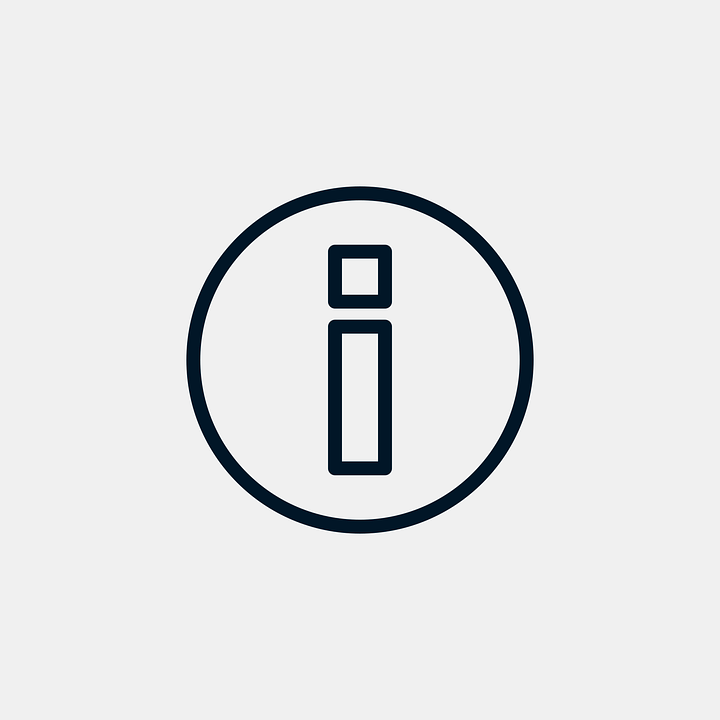 All Members: Self-coaching. 10-15 minutes. Reply to 6 questions
Nonflict Self Coaching
What is my real underlying Issue? (consider Cause-Symptom-Result)
What is working well for me/us? (and can be leveraged)
What is the worst-case scenario? (Visualize facts and feelings) and what probability of that picture (Low-Medium-High)
What is the best-case scenario? (Visualize facts and feelings)
What are the obstacles for achieving my  best-case scenario? 
What can I do to overcome the controllable obstacles? (Who, What, When?)
Share your findings if resolved! Or share what is the core problem and your need from the group .
Continue
All Members
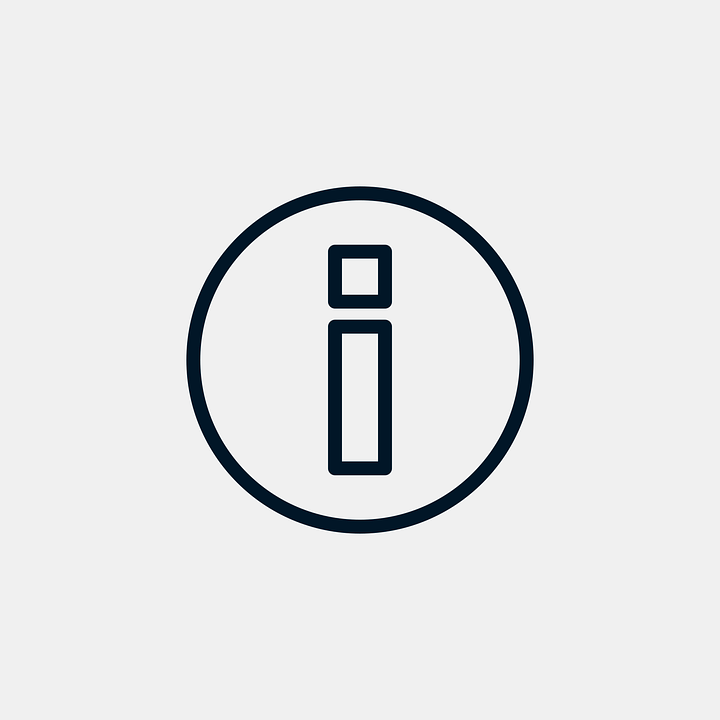 Group choose what to work on today?
Things that are painful, impactful, or opportunistic
High emotions or urgent 
Not shared yet
Continue
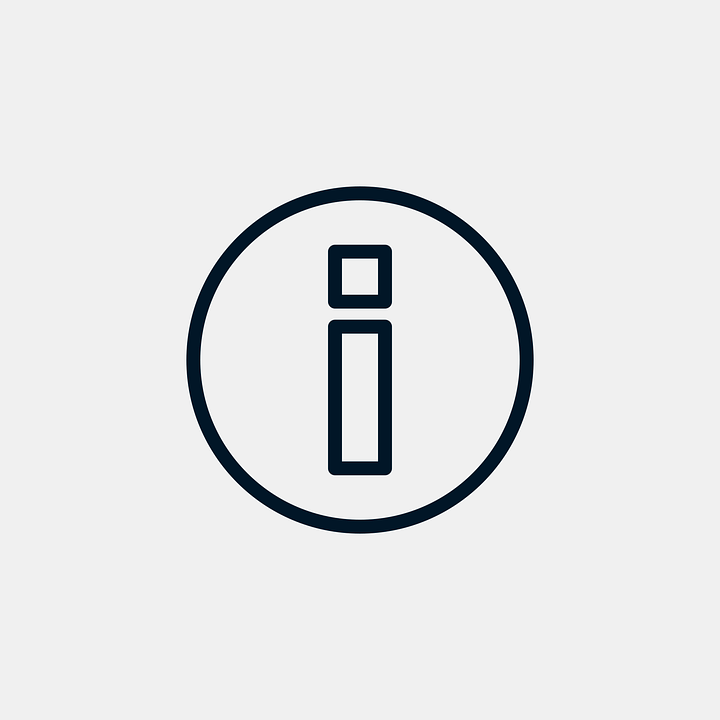 Presenter / Moderator
Working Together Around One Challenge
Exploration (Deep Dive)
Presenter talks uninterrupted about the issue based on the 6 coaching questions, sharing both facts and feelings (5-15 minutes)
Moderator considers possible use of advanced techniques: Role play, Constellation, or Being in the other’s shoes (10-20 min)
Presenter explains his/her expectations from the other participants and level of confidentiality .
View 6 coaching questions
Continue
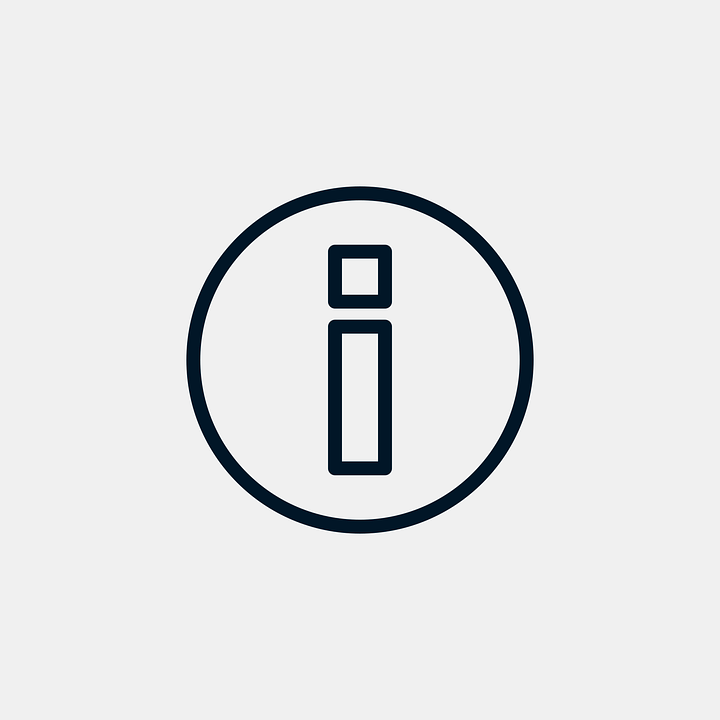 All Members: Silence to ponder what sharing is relevant and write it down - 1 minute.
Members respond to the presenter:
What’s been triggered within me, here and now: feelings and memories. 
Deep empathy!
Clarifying questions and Thought-provoking open questions
Continue
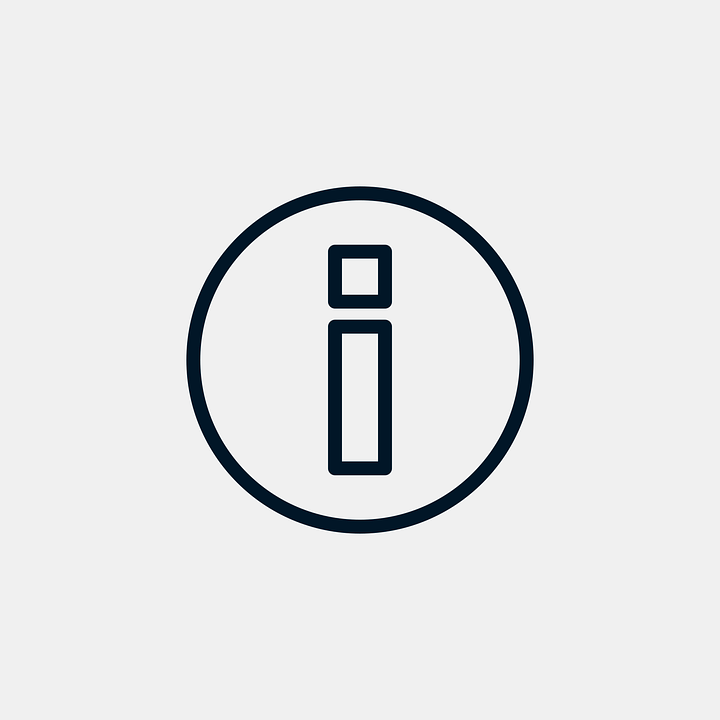 Timekeeper: Play 2 minutes timer per participant
Group sharing 
“My life experience/story with a similar situation and/or similar emotion, and thus my learning and insight for you!
NEVER give advice or say “you should”, no generalizing. Use “I” statements
Midway check - is there a question not answered for you?
Continue
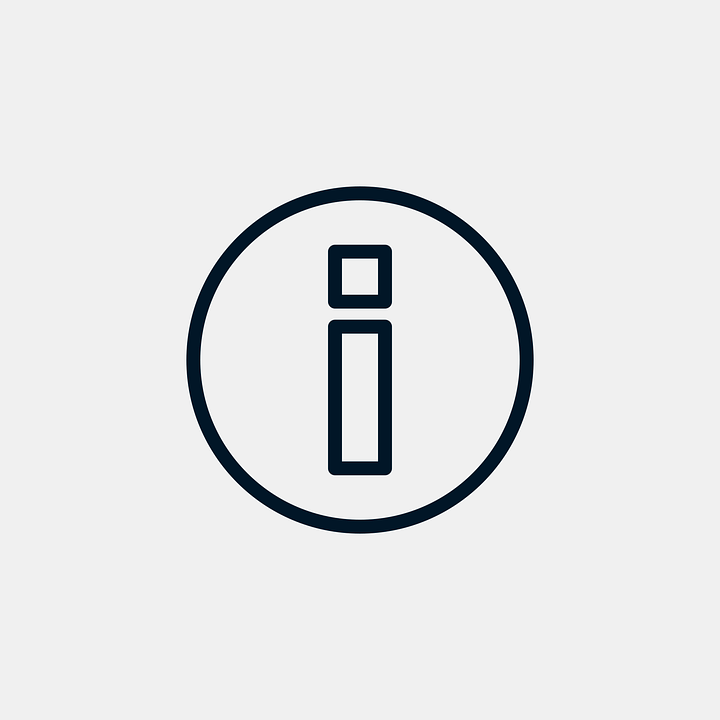 Group sharing: One sentence by every member
Power Reminder to PresenterVERY IMPORTANT! Can be recorded
One sentence by every member. Share what unique specific power/asset you see already existing in the presenter that will help him/her in dealing with this issue (NO ADVICE).
Continue
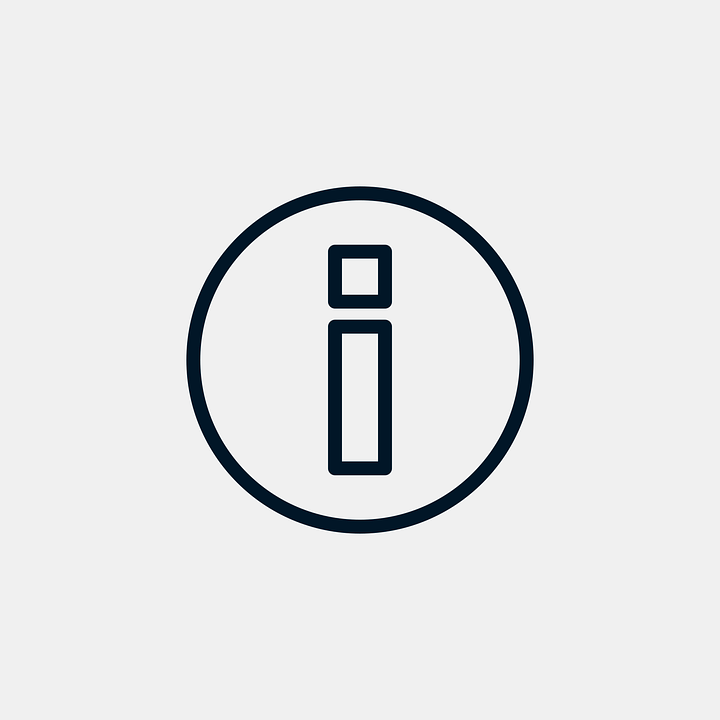 Presenter
Presenter’s Feedback to members
Presenter shares how he/she feels and specific value gained, asks the Forum what support he/she needs for successful implementation”. Identify a buddy in the group to follow up and support you in executing your action plan. Call in 2 weeks or so
Any hard feelings with what or how things have been said to you? Also asking whether there are any hard feelings inside the group. Use Nonflict if need be
Declare confidentiality:
Strict - Only presenter can bring up again
Regular - Please feel free to address me later in a confidential environment
Open (With whom and how? Follow Chatham house rules: no names mentioned)
Continue
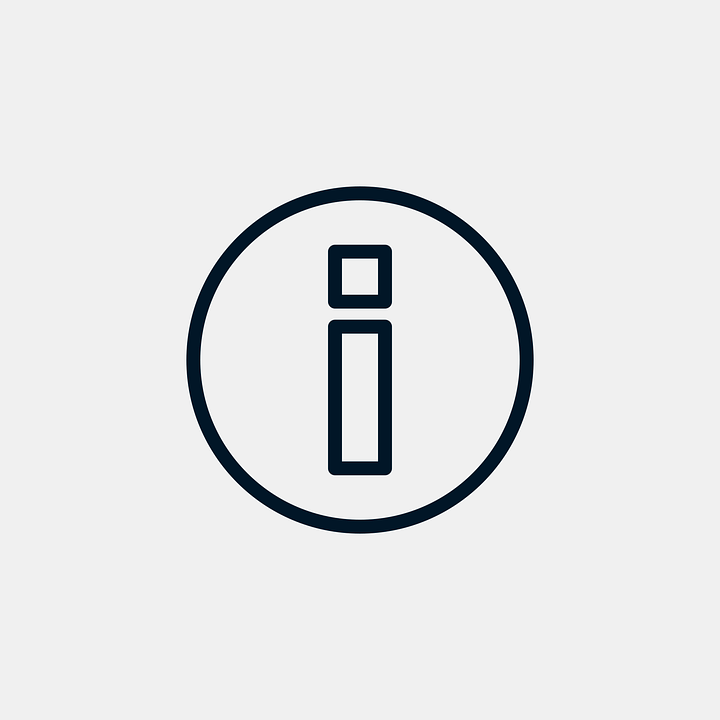 Observer and Group
Process Analysis

What worked, and what to do differently next time?
Hand over notes from notetaker to presenter
Now possible to proceed to the next presentation
Continue
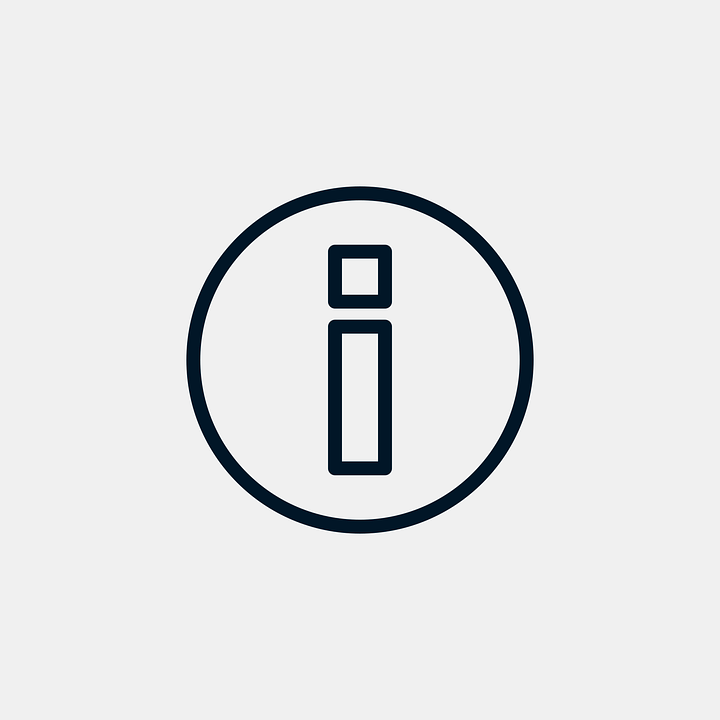 Moderator
Closing
Plan for future presentations and coaching
Follow-up issues from previous presentations as needed
 Accomplishments we want to report 
Destroy flip charts and any other notes 
Recap confidentiality
Continue
Thank You 
Dr. Amir Kfir
www.amirror.com
amirkfir@gmail.com
+972544742280